Microsoft 365 Copilot training content map
Nov 2024
Microsoft 365 Copilot
Training and documentation by phase
Get ready
Deliver impact
Onboard & engage
Extend & optimize
Copilot Experiences Explained (11 mins)
Leading in the Era of AI: Creating an AI Council
Discover how to drive enablement of Microsoft 365 Copilot in your organization (2.5 hrs)
User Experience Strategy template 
Copilot Prompt Gallery (including app specific guidance)
Leading in the Era of AI: It’s about Trust
Learn about Copilot prompts
Empower your workforce with Microsoft 365 Copilot Use Cases (7 business group use cases)
Craft effective prompts for Microsoft 365 Copilot (2 hrs)
Get better results with Copilot Prompts
Edit a Copilot prompt to make it your own
Share your best prompts
Modern Collaboration Architecture people-centric scenario guidance
User Enablement
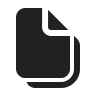 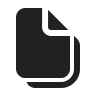 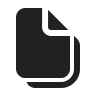 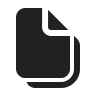 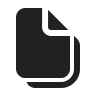 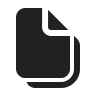 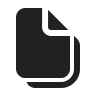 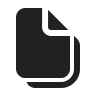 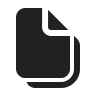 Docs
Docs
Docs
Docs
Docs
Docs
Docs
Docs
Docs
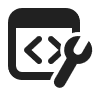 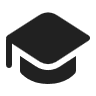 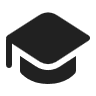 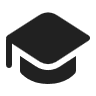 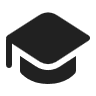 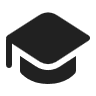 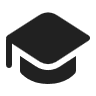 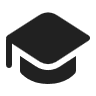 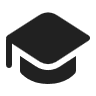 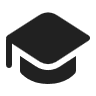 Tool
Course
Course
Course
Course
Course
Course
Course
Course
Course
Prepare your organization for Microsoft 365 Copilot (1.5 hrs)
How Microsoft 365 Copilot works (11 mins)
How to get ready for Microsoft 365 Copilot (9 mins)
Data, Privacy, and security for Microsoft 365 Copilot
Microsoft 365 Copilot requirements
Get started with Microsoft 365 Copilot (2 hrs)
Admin steps to get ready for Microsoft 365 Copilot (46 secs)
Apply principles of Zero Trust to Microsoft 365 Copilot
Enable users for Microsoft 365 Copilot
Microsoft 365 Copilot Documentation
Copilot Dashboard implementation
Extend Microsoft 365 Copilot
Create copilots with Microsoft Copilot Studio (4 hrs)
Optimize and extend Microsoft 365 Copilot (1 hr)
Extend and manage Microsoft Copilot Studio copilots (2 hrs)
Build connectors and plugins for Microsoft 365 Copilot (3 hrs)
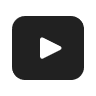 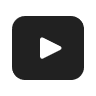 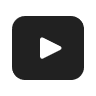 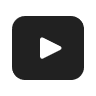 Video
Video
Video
Video
Technical Readiness
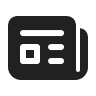 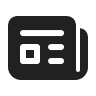 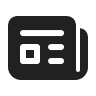 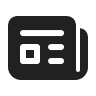 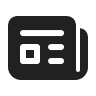 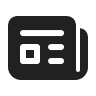 Article
Article
Article
Article
Article
Article
Microsoft 365 Copilot
Skilling experiences
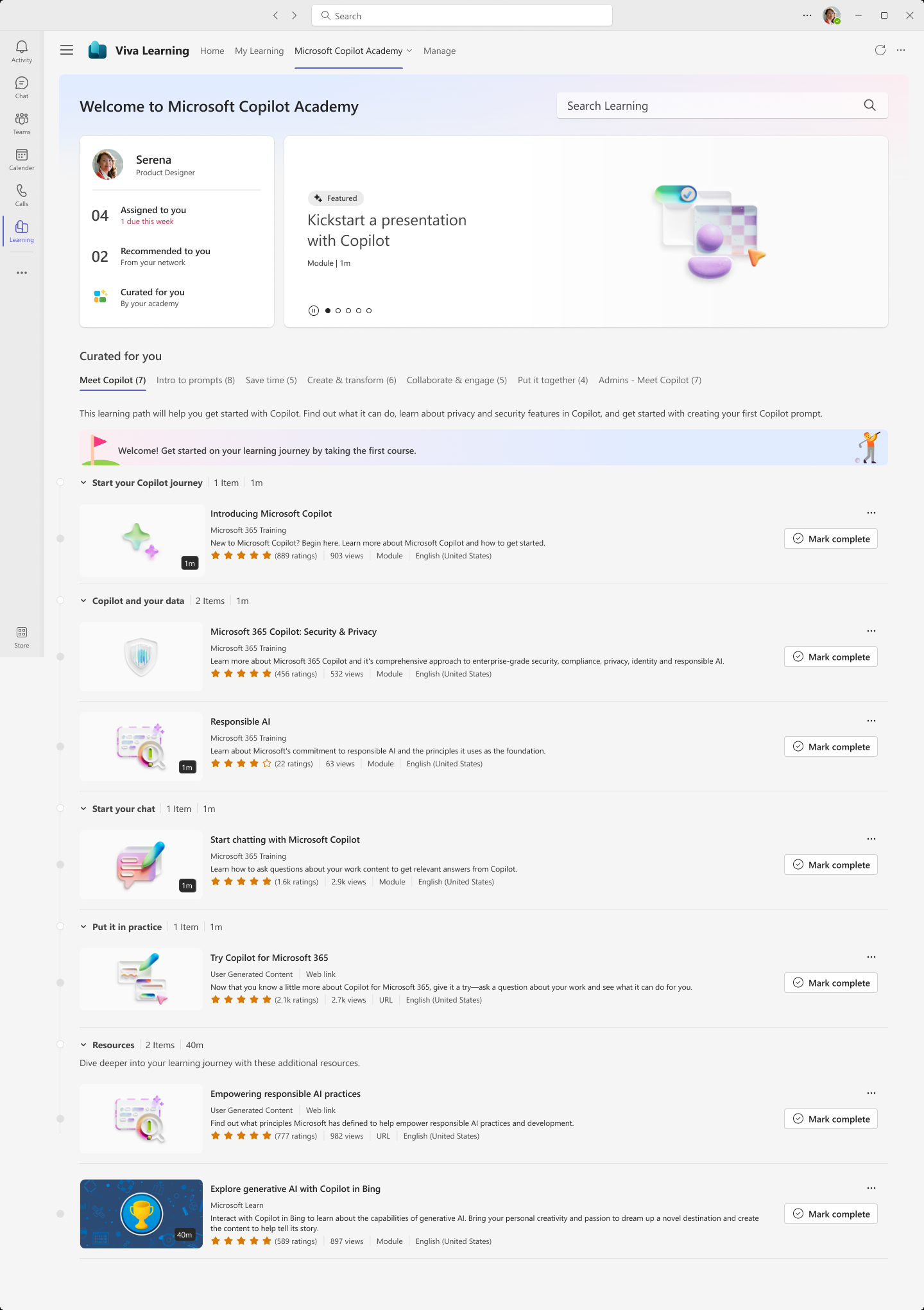 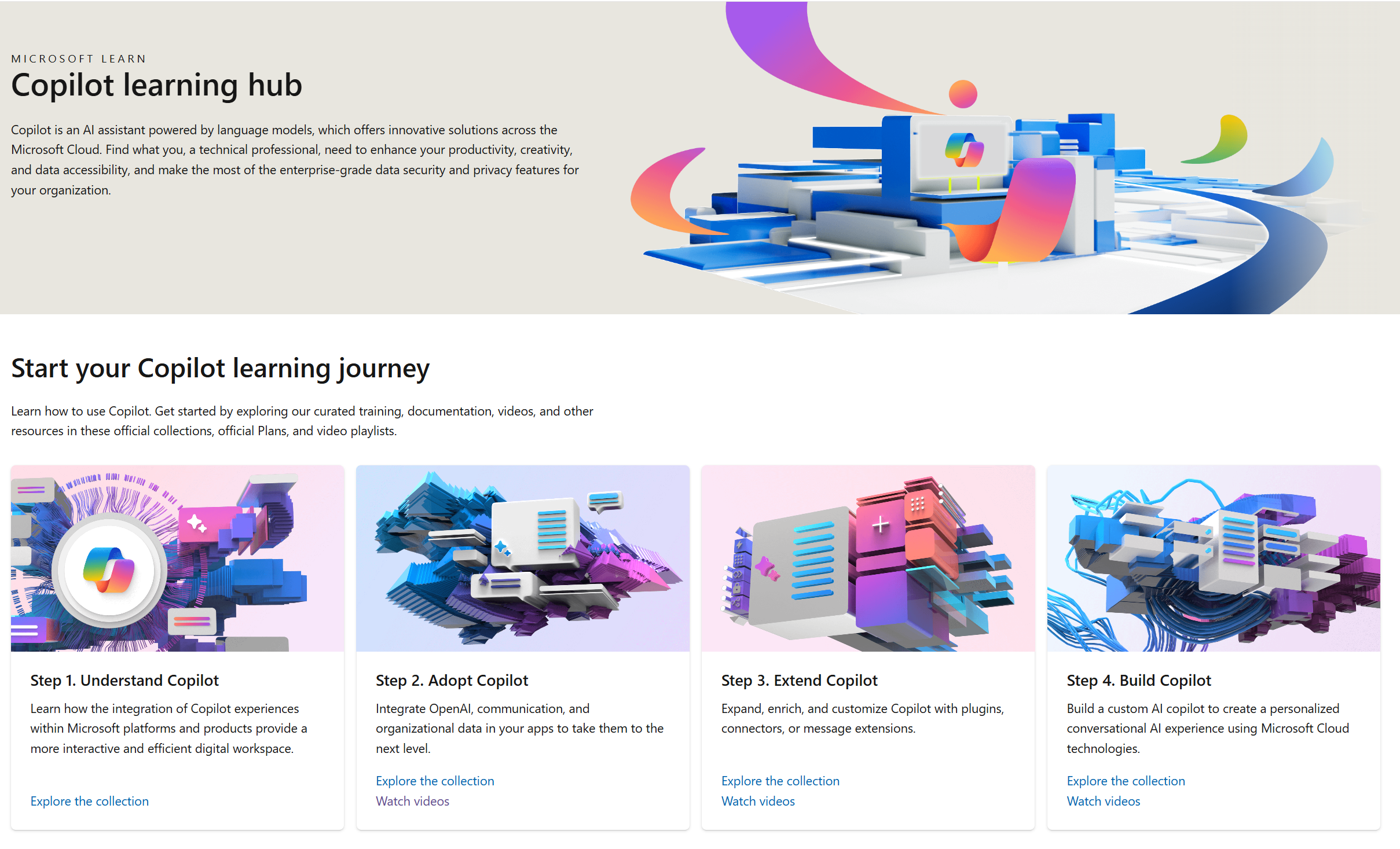 Microsoft Learn
Free, on-demand training content for skill development
Step-by-step exercises guiding learners through common Copilot prompts and use cases
Microsoft Copilot Academy
Centralized location to help with the basics of Copilot learning and upskilling, pulling the best content from available free Microsoft sources
Structured content in easily consumable learning paths curated by Microsoft experts
Develop your AI interaction skills from your Viva Learning app in Teams or webapp
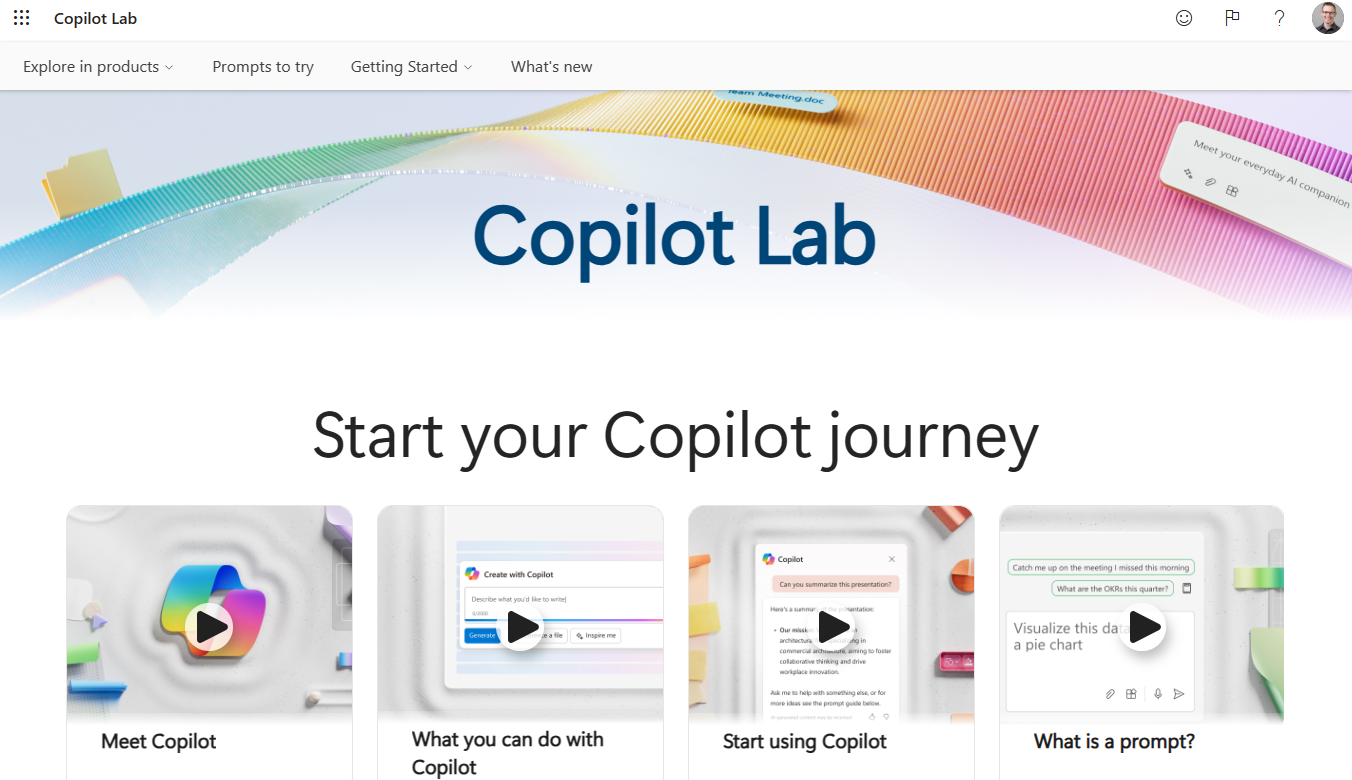 Copilot Prompt Gallery
Free location to meet, learn about, and test the capabilities of Copilot
Improve your prompt engineering skills in an interactive hands-on environment
Downloadable assets for customization available at adoption.microsoft.com/copilot